Falls and Parkinson’s GroupsAKA Balance and Safety Groups and Exercise Classes for People with Parkinsons
Sine Rickard
Physiotherapist
Livewell SW (sine.rickard@nhs.net)
Private Practice (sinerickard@blueyonder.co.uk)
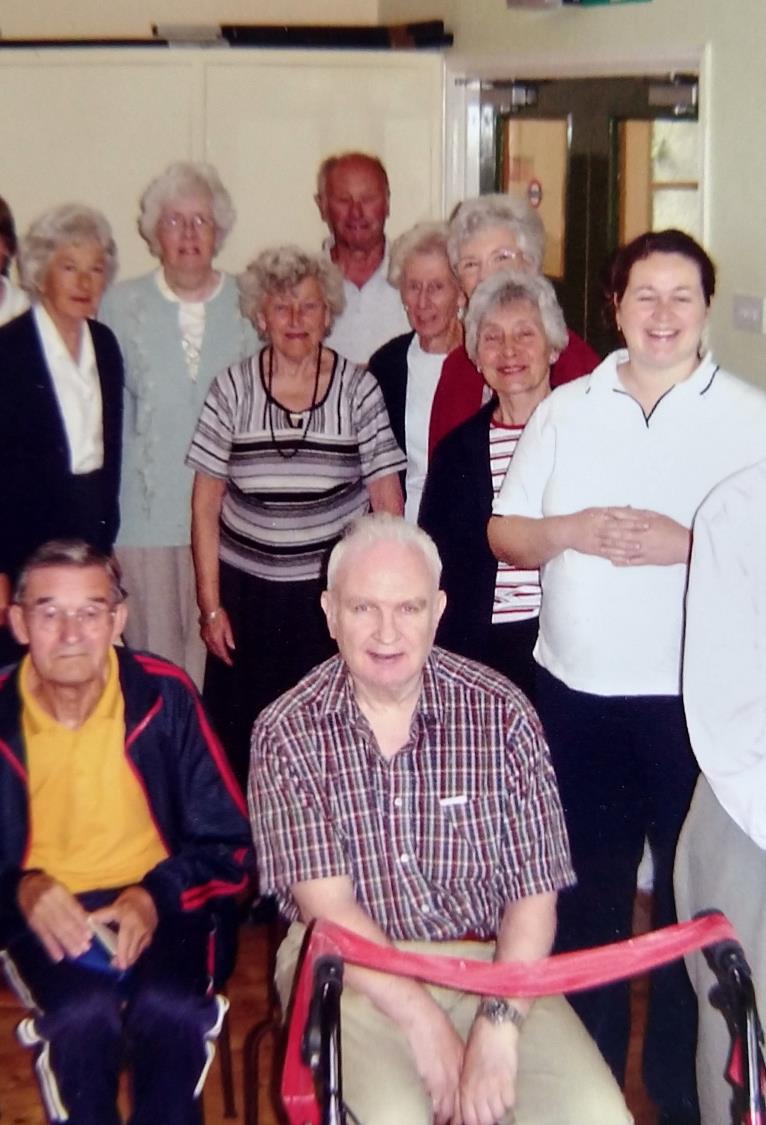 Exercise Classes with Parkinson’s UK in Plymouth
Started 2003

Initiative from local branch

Started with 3 people exercising

Currently has a rota of 3 physios providing weekly classes in 4 venues

Physio role includes triage, signposting and onward therapy referral
Group ethosTo provide accessible exercise classes for people with Parkinson’s Disease (and Parkinsonism) and their carers
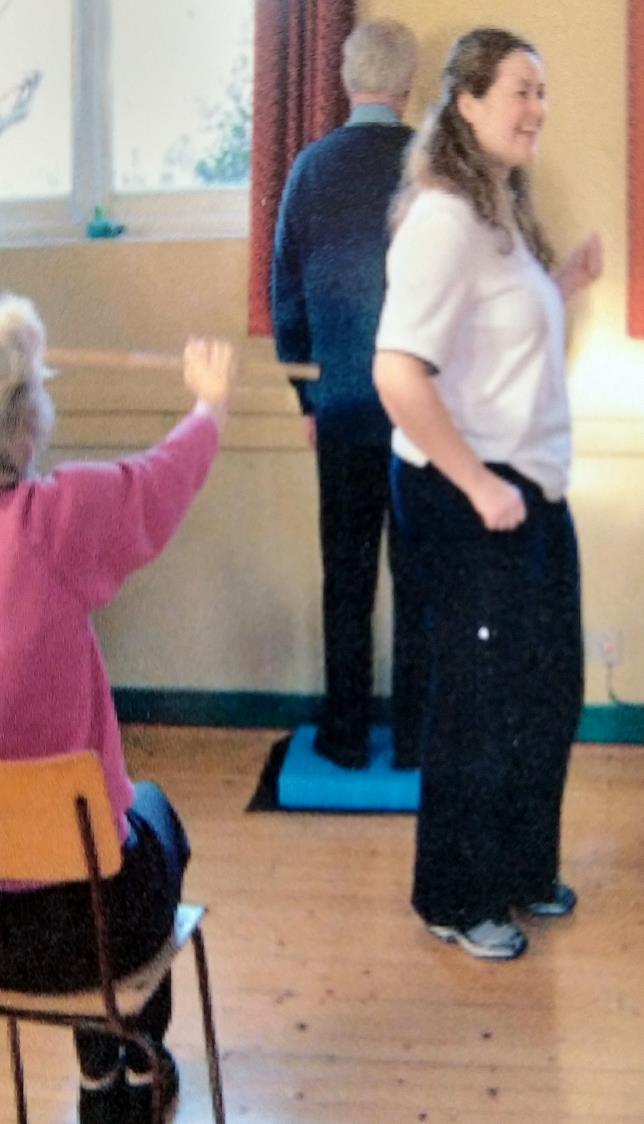 Class format
Evolved over the last 15 years
Resources – chairs, theraband, mats and pillows provided
Therapists bring their own music and exercise equipment – weights, balls, sticks, hula hoops
Classes now ‘all ability’

Photo of previous attempts at circuit class
Group Content
Quick Reference Cards (UK) and Guidance Notes for physiotherapists working with people with Parkinson’s Disease (2009) 
Based on the Royal Dutch Society for Physical Therapy Guidelines for Physical Therapy in patients with Parkinson’s Disease (2004) 
European Guidelines (2014)
Floor exercises 30min- On/off floor practice- Pilates style exercises- Stretches- Exercises in prone - 4 point kneeling- Large volume exercises
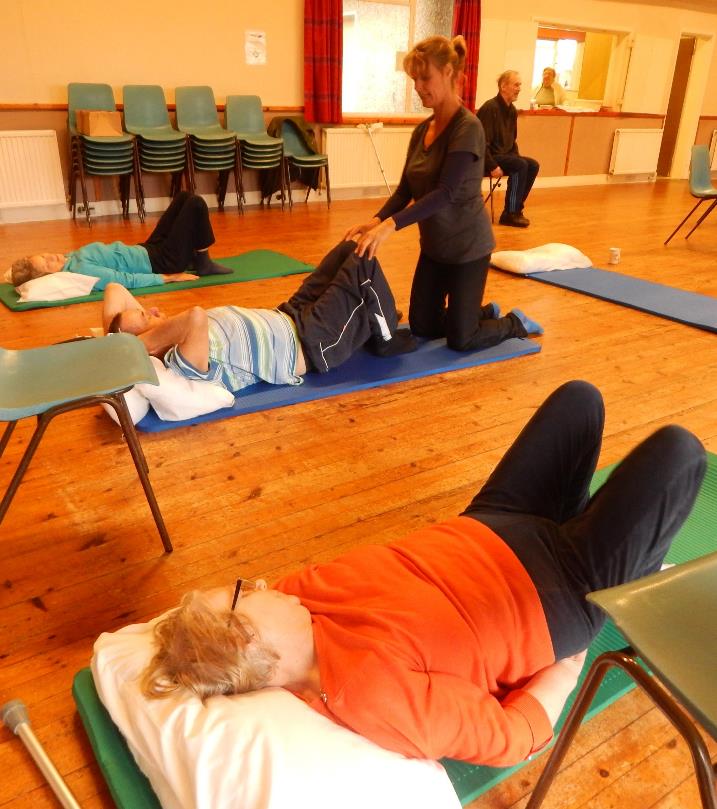 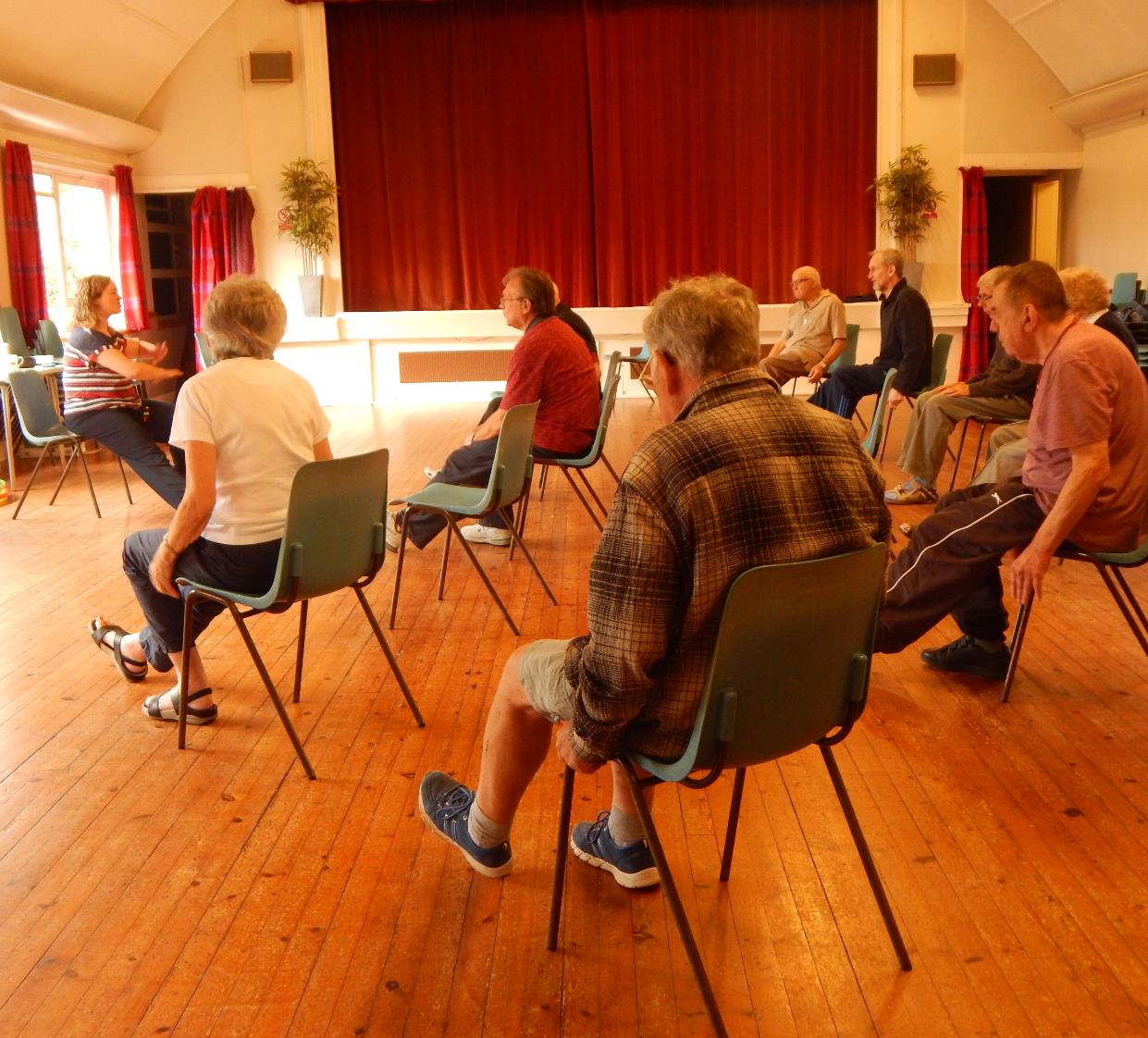 Main Exercises
Warm up
Stretches
Seated posture practice
Strengthening
Standing posture practice
Stand balance i.e. OTAGO or Tai Chi
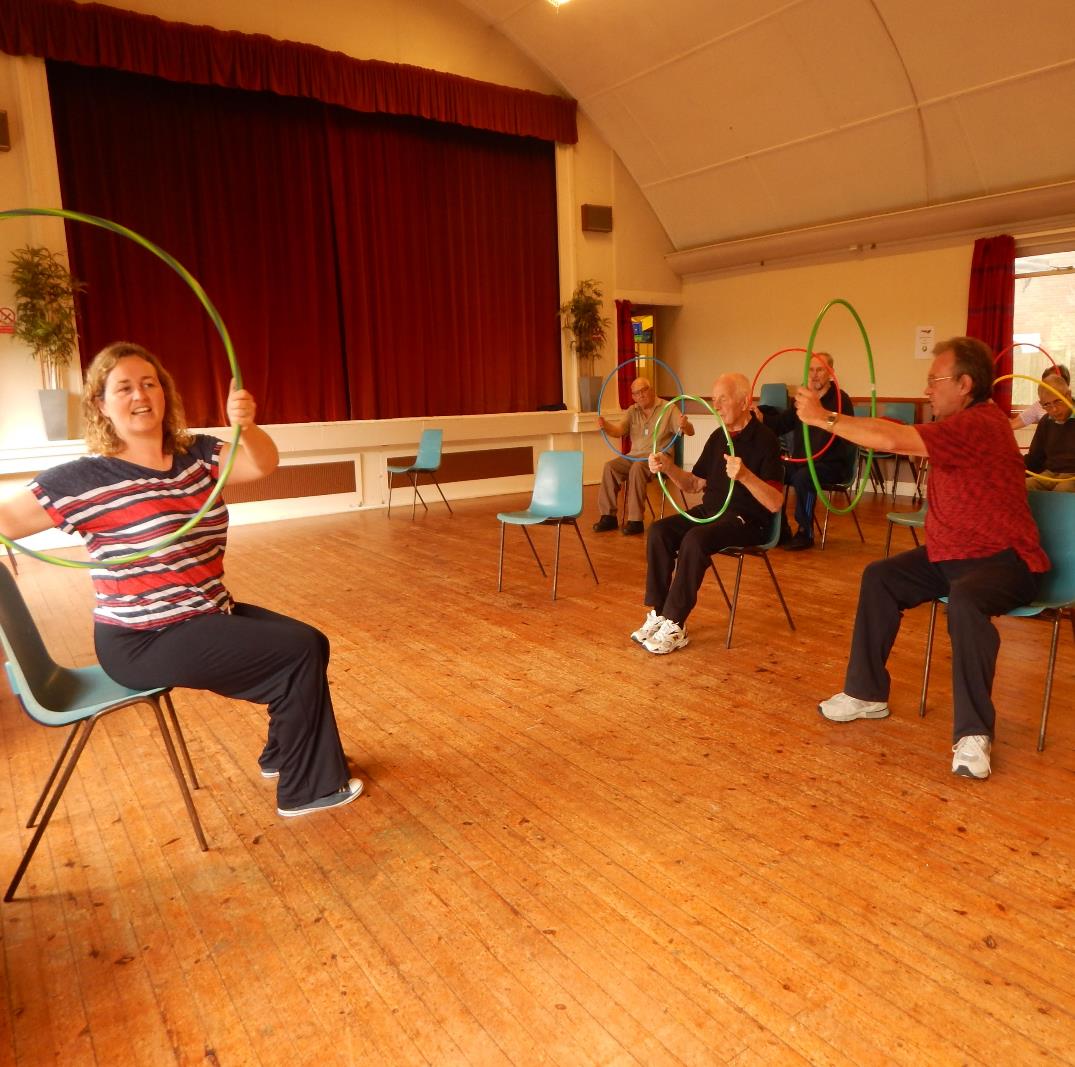 Keep programme varied
Each physio does own programmes
Vary the music
Vary equipment
S&LT exercises
Co-ordination exercises
Falls Prevention and Cueing
Exercisers have high incidence of falls 
Exercises cued to the beat 
Metronome to borrow
Walking poles to try in group sessions
RESCUE information sheets
Future plans?
Add floor exercises to other venues
Consider higher level exercise class
Consider PD Warrior
Nordic walking
Falls Therapy Team (Livewell SW)
Major Trauma Centre
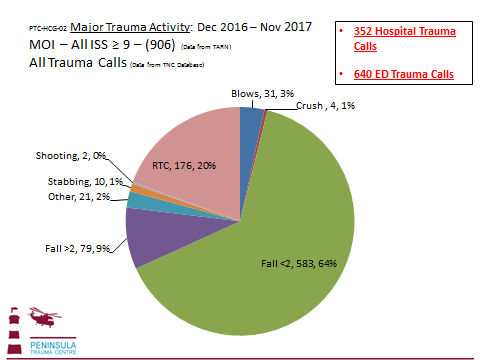 Falls Therapy Team
Referral into Falls Therapy Team
Any other therapist
Falls Clinic
Complete a MFFA
Complete a B&S group referral
Includes BERG (14point) and Short FES –I (7 point)
Balance and Safety Group
FTT assessment and treatment
Balance and Safety Group
Staying Steady?
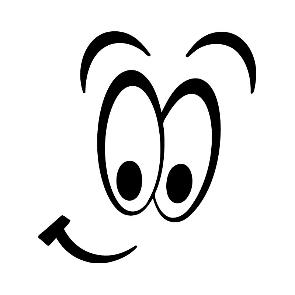 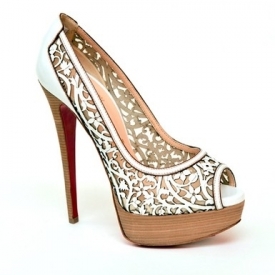 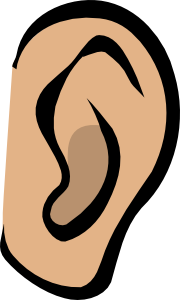 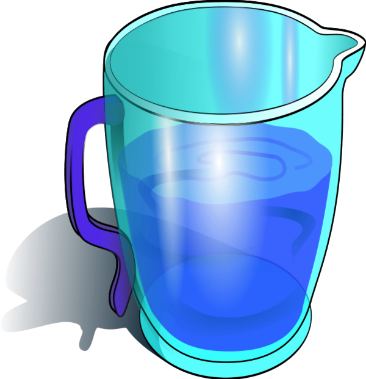 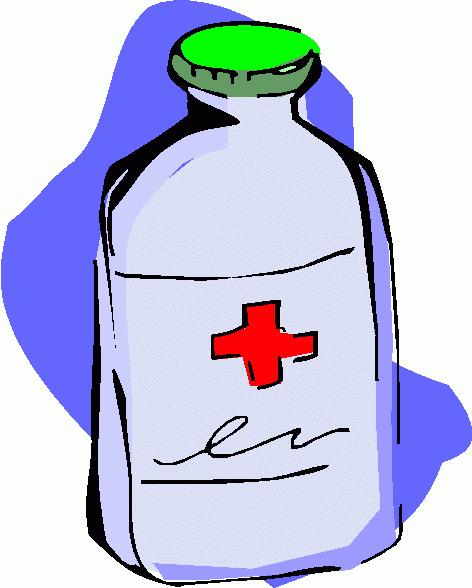 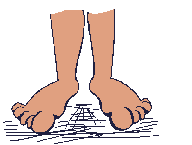 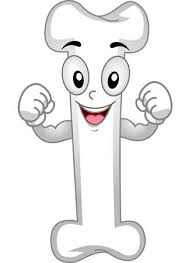 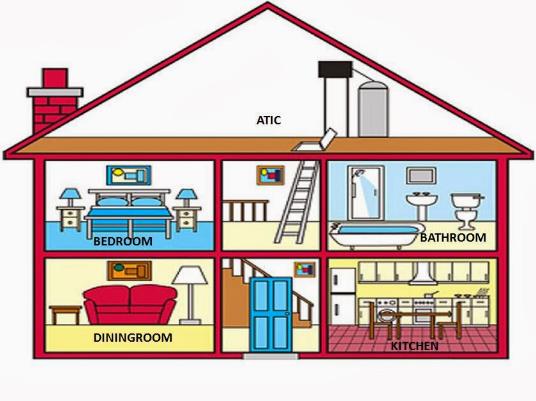 12 week programme
Exercise and education
HEP and support between sessions
OTAGO (ish)
Multisensory

3 groups currently running
Group 1 BERG scores 44+
Group 2 BERG scores 30+
Group 3 waiting list initiative BERG score 38+
Balance and Safety Group
Home Safety
Vision
Bone Health
Footwear and looking after feet
Continence
Relaxation and sleep
Coping with a fall
Postural Hypotension
Medication and falls
Local Services
Mobility and posture
Exercise, Classes and Goals
Facilitated discussions
B&S Group demographics
Quick look at the last 60 patients through B&S Group
Age 82 (71 – 92)
Completed 10.5/12 Groups
Started with Berg 40/56 (31 – 53)
Finished with Berg 44/56 (20 – 55)
7 out of the 60 have had at least 1 further fall

Database: dizzy, postural hypotension, LLD (+/- THR or TKR), AMTs score and other OMs (TUAG and Functional Reach)
B&S Group - Berg Balance Score as Falls RiskHigh risk (<20) Medium (20-43) Low risk (44+)
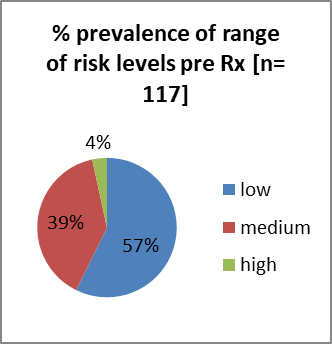 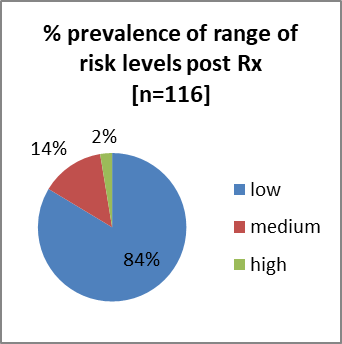 ‘Group at home’Berg Balance Score as Falls RiskFalls Risk – High (>20) Medium (20-43) Low (44+)
Short FES – I for B&S GroupLow (7-8) Medium (9-13) High (14+)
Short FES – I for ‘Group at home’Low (7-8) Medium (9-13) High (14+)
What next?
Falls are everybody’s problem 
Encourage MFFA for therapists working with at risk groups
Continued links to target the next wave of people who fall
Continue to lobby for bespoke 3rd sector balance classes to be included in our pathway
Review of database
Any Questions?
Sine Rickard
Physiotherapist
Livewell SW (sine.rickard@nhs.net)
Private Practice (sinerickard@blueyonder.co.uk)